T1DX-QI Strategy Session – Adult practice
Clinical Leadership Session
5/16/22
T1DX-QI Adult Aim Statement
Current Aim Statement and Progress
Among people with T1D,* increase proportion of patients achieving glycemic targets from baseline in 2 years by:
*Duration > 1 year, ages 18-75, with at least one in-person or telemedicine visit in the last year
2023-2025 Aim Statement
Among people with T1D,* increase proportion of patients achieving glycemic targets from baseline in 2 years by:
*Duration > 1 year, ages 18-75, with at least one in-person or telemedicine visit in the last year
T1DX-QI Adult Key Driver Diagram
Adult T1D Glycemia Targets KDD
Aim
Change Ideas
Primary Drivers
Patient Education on diet, exercise and device use
Support “emerging adults” (18-26) with continued “transition” education for disease management
Education to reduce DKA events/admission, 4X glucose check education
Set small patient- and provider-selected goals with clear action step
Peer support groups, new onset classes, technology literacy
Health Literacy/ Education and Support
Among people with T1D,* increase proportion of patients achieving glycemic targets: 
At least 50% with A1c <8%, OR
Increase proportion of patients <8% by 5%, OR 
Increase TIR among CGM users by 5%
from baseline in 2 years
Use of Data
Use data registries to support population health
Use EMR templates 
Incorporate QI measures or flow sheets
Culturally Competent Care (offering education/materials in appropriate languages, etc.

Catalogue of community resources, Train staff about SDOH
Documenting barriers to care (housing, transportation, food etc.)
Social Determinant of Health
Case management, follow up for patients not reaching target goals for BG, LDL, BP
Self-management
Health education for diabetes complications
Screening for diabetes complications and comorbidities and referring to subspecialists/care as appropriate
Diabetes comorbidities and complications
Insulin monitoring/nutrition interactions 
Coach  >4 checks/day (for non CGM patients)
Test new workflows to improve device use/device documentation
Device data reviews,  staff troubleshoot device
Advertise CGM in waiting rooms, etc.
Provide contact information for device reps/patient support
Medication management and device use
Access to care
Follow up with LTFU patients (not seen for > 180 days); regular follow up (phone/email/text/televisit) 
Improve scheduling process
Preparing patients for telehealth visits (“pre-visit visit”)
Conduct mental health screening and referrals (i.e. depression, FOH, diabetes distress)
Improve psychosocial support
MyChart message for questionnaires, PROs, high-risk patients
Create workflow for positive patients who needs referral
Screen for QOL (compare control of people using CGM vs no CGM)
*Duration > 1 year, ages 18-75, with at least one in-person or telemedicine visit in the last year
Psychosocial Support
Primary Drivers addressed 2020-2022
Primary Drivers
Medication management and device use
9/13 clinics (69%), standardize and test new workflows for prescribing devices, increase device data downloads, advertise CGM in waiting rooms
Use of Data
6/13 clinics (46%), flowsheets/EMR templates to extract key metrics
4/13 clinics (31%), improve appointment/device education scheduling, preparing for telehealth visits
Access to care
Health Literacy/ Education and Support
3/13 clinics (23%), nutrition classes and carb counting
Social Determinant of Health
2/13 clinics (15%), screening and documenting SDOH
1/13 clinics (23%), conduct screening, create workflow for positive patients
Psychosocial Support
Diabetes comorbidities and complications
0/13 clinics
T1DX-QI 2020-2022 Adult Measures Summary
61% of measures above goal and/or demonstrated favorable change
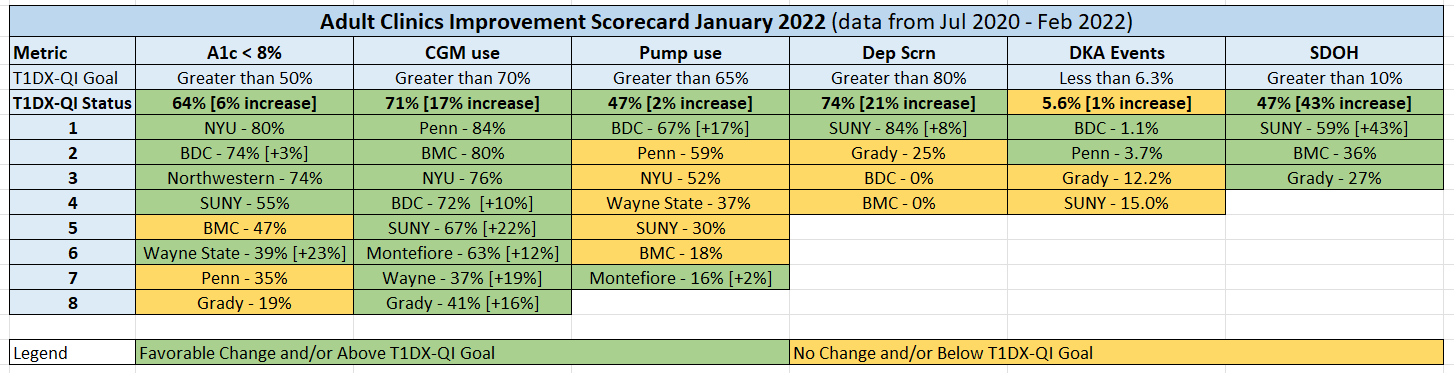 Adult Clinics – 6% improvement in HbA1c < 8%
Lahey-P chart favorable direction
[Speaker Notes: We’ve seen a slight but significant increase in the % of patients with A1c <8%.]
Adult Clinics - HbA1c < 8% Summary
QI Collaborative Goal: 50%
QI Collaborative Average: 64%

Sites that meet goal: 3/7
Top performers: 
BDC, Northwestern, 74%; 
SUNY, 55%


Improvement Range: 3%-23%
[Speaker Notes: We are meeting our collaborative goal, and have over half of the clinics represented.]
Adult Clinics – Stable Median A1c
Run chart favorable direction
Adult Clinics - Median A1c Summary
QI Collaborative Goal: 8.0%
QI Collaborative Average: 7.9%

Sites that meet goal: 3/6
Top performers: 
BDC, 7.2%; 
Penn State, 7.5%
SUNY, 7.8%
Adult Clinics – 17% improvement in CGM Use
Lahey-P chart favorable direction
Adult Clinics – CGM Use Summary
QI Collaborative Goal: 70%
QI Collaborative Average: 71%

Sites that meet goal: 3/7
Top performers: 
Penn State, 84%;
BMC, 80%;
BDC, 72%

Improvement Range: 10%-22%
Adult Clinics – 2% improvement in Pump Use
Lahey-P chart favorable direction
Adult Clinics – Pump Use Summary
QI Collaborative Goal: 65%
QI Collaborative Average: 47%

Sites that meet goal: 1/6
Top performers: 
BDC, 67%;
Penn, 59%

Improvement Range: 2%-17%
[Speaker Notes: Is 65% a realistic goal?]
Adult Clinics – 21% improvement in Depression Screening
Lahey-P chart favorable direction
Adult Clinics – Depression Screening Summary
QI Collaborative Goal: 80%
QI Collaborative Average: 74%

Sites that meet goal: 1/3
Top performers: 
SUNY, 84%

Improvement: 8%
Adult Clinics – 1% unfavorable increase in DKA Events
Lahey-P chart favorable direction
Adult Clinics – DKA Events Summary
QI Collaborative Goal: 6.3%
QI Collaborative Average: 5.6%

Sites that meet goal: 2/4
Top performers: 
BDC, 1.1%
Penn, 3.7%
Adult Clinics – 43% improvement in SDOH Screening
Lahey-P chart favorable direction
Adult Clinics – SDOH Screening Summary
QI Collaborative Goal: 10%
QI Collaborative Average: 47%

Sites that meet goal: 3/3
Top performers: 
SUNY, 59%;
BMC, 36%;
Grady, 27%

Improvement: 43%
T1DX-QI Adult Measures Change for Consideration
Adult QI Measures – T1D Population
A. Number of patients with T1D (ages 18 – 75 years) at your center with a minimum duration of diabetes >= 12 months with 1 or more HbA1c values in the preceding 12 months, and an endocrinology related visit (either in-person or telemedicine visit) from the reporting month.
Inclusion Criteria
Patients are included if they meet any of the below criteria:
Positive for autoimmune marker:
GAD (GAD65)
Tyrosine Phophatases IA-2 and IA-2B
ZnT8, OR
T1D diagnosis determined using clinical judgement, OR
Idiopathic type 1 diabetes (negative autoantibodies but with permanent insulinopenia and prone to DKA)
Exclusion Criteria
Patients are excluded if they meet any of the below criteria. (However, if a patient with T1D is later diagnosed with one of these criteria, they remain included)
Cystic Fibrosis
Steroid induced/Glucocorticoid
Genetic evidence of Monogenic Diabetes (MODY)/neonatal diabetes
Gestational diabetes
Type 2 diabetes
Any unconfirmed case of T1D (e.g., new onset of diabetes mellitus in a pediatric patient)
Adult QI Measures – Phase 1 Reporting
Adult QI Measures – Phase 2 Reporting, cont.
[Speaker Notes: Between now and end of year, if no reporting, will not keep for 2023-2025]
Adult QI Measures – Phase 3 Reporting
[Speaker Notes: Between now and end of year, if no reporting, will not keep for 2023-2025]
Adult QI Measures – Phase 1 Proposed Changes
Adult QI Measures – Phase 1 Proposed Changes, cont.
Adult QI Measures – Phase 2 Proposed Changes
[Speaker Notes: Between now and end of year, if no reporting, will not keep for 2023-2025]
Adult QI Measures – Phase 2 Proposed Changes, cont.
[Speaker Notes: Between now and end of year, if no reporting, will not keep for 2023-2025]
Adult QI Measures – Phase 3 Proposed Changes
[Speaker Notes: Between now and end of year, if no reporting, will not keep for 2023-2025]
61% of measures above goal and/or demonstrated favorable change
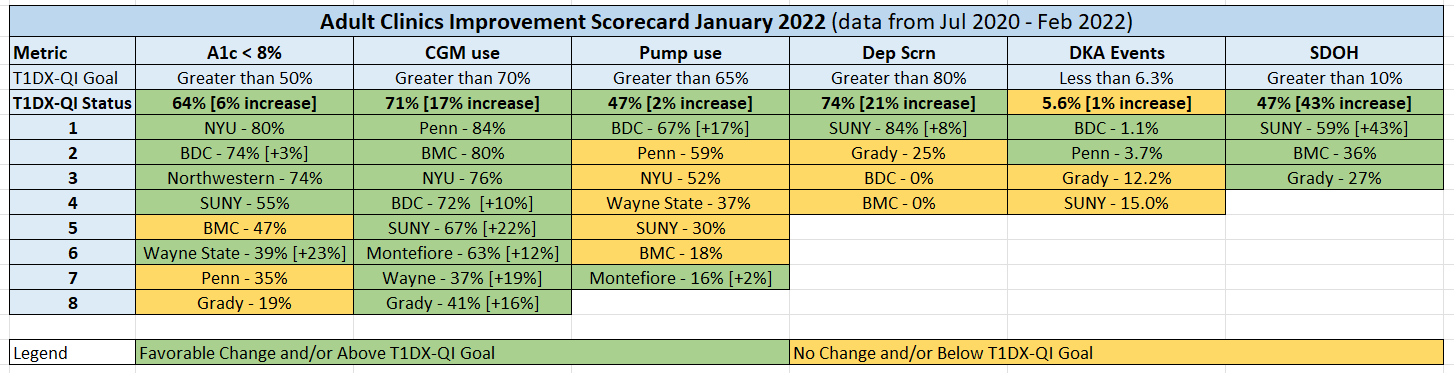